Characteristics of Life
STERNGRR
6 Characteristics of all Living Things
Organization (made of CELLS)
Organism
Systems
Organs
Tissues
STERNGRR (life processes) starts here!
Cells
Molecules
Atoms / Elements
6 Characteristics of all Living Things
Energy Use / Metabolism
Synthesis 
Transport
Nutrition
Respiration
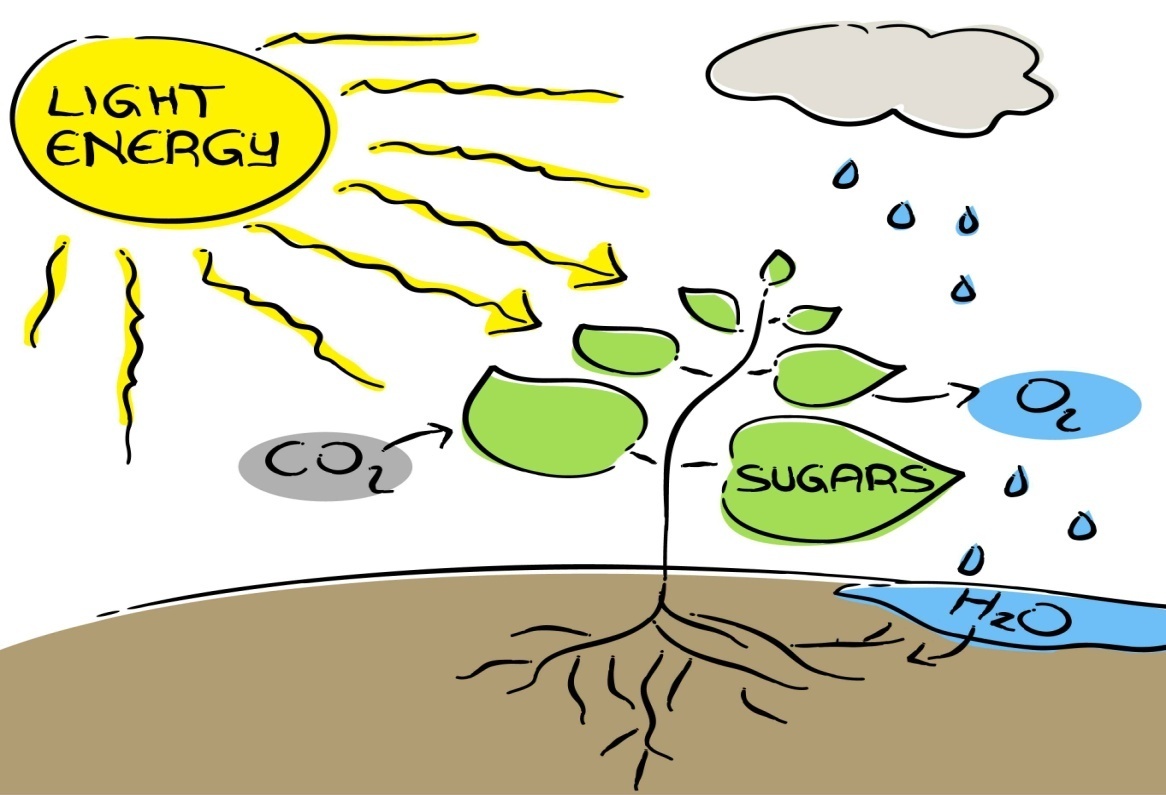 Plants use light energy of the sun to SYNTHESIZE (make) food
The blood is the body’s TRANSPORT system for moving oxygen, nutrients and wastes from one place to another.
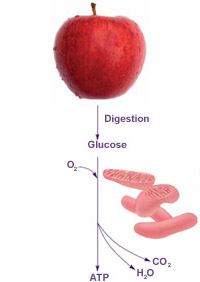 NUTRITION (food) is needed by living organisms so it can be broken down
RESPIRATION is the process used by a living organism to break down food and produce energy
6 Characteristics of all Living Things
Reproduction
Growth and Development
REPRODUCTION occurs when more individuals are produced
GROWTH is getter larger and development is changing
6 Characteristics of all Living Things
Respond to stimuli
Regulation
Adjust to environment
Regulation  (ie. Excretion)
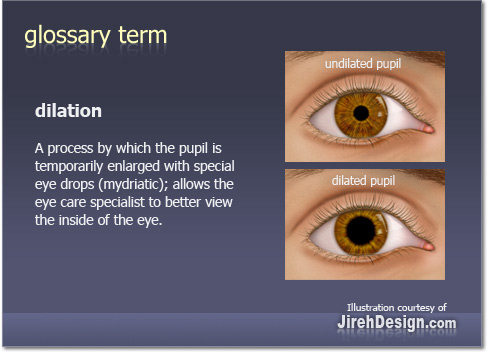 REGULATION includes responding to stimuli and making adjustments to help maintain homeostasis
EXCRETION helps an organism to maintain homeostasis by getting rid of waste materials